Insert here a picture of 
your school or school badge
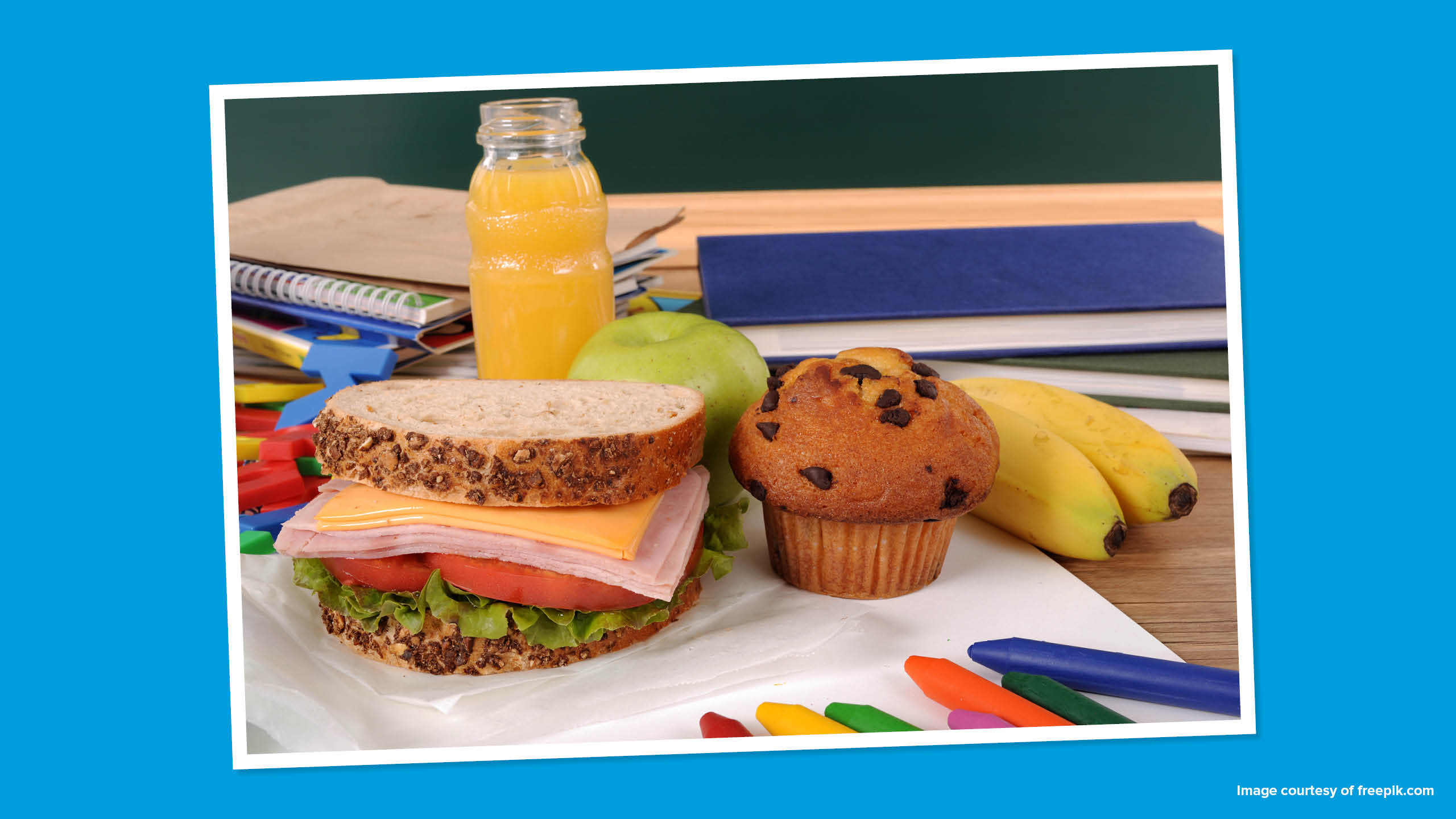 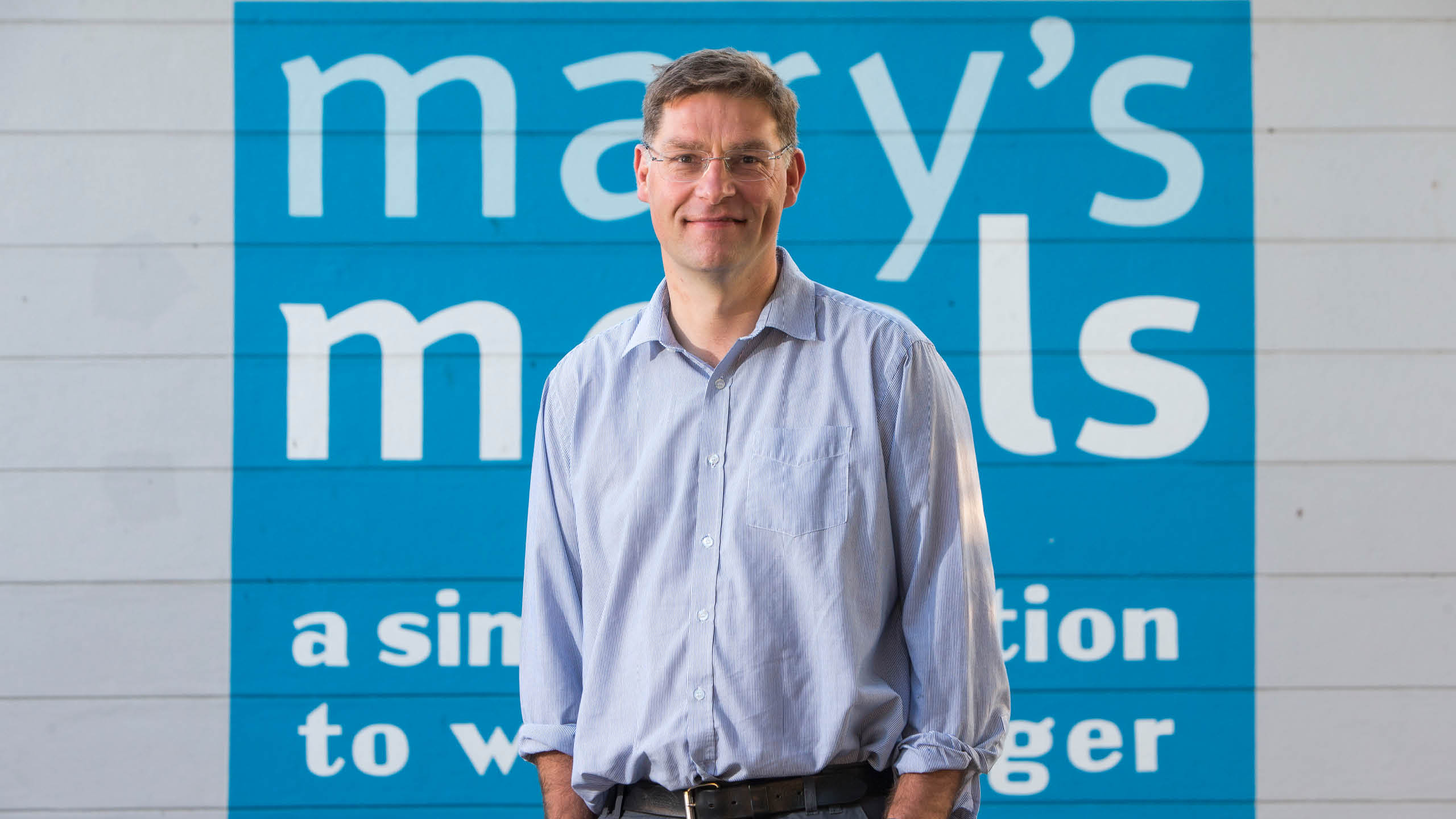 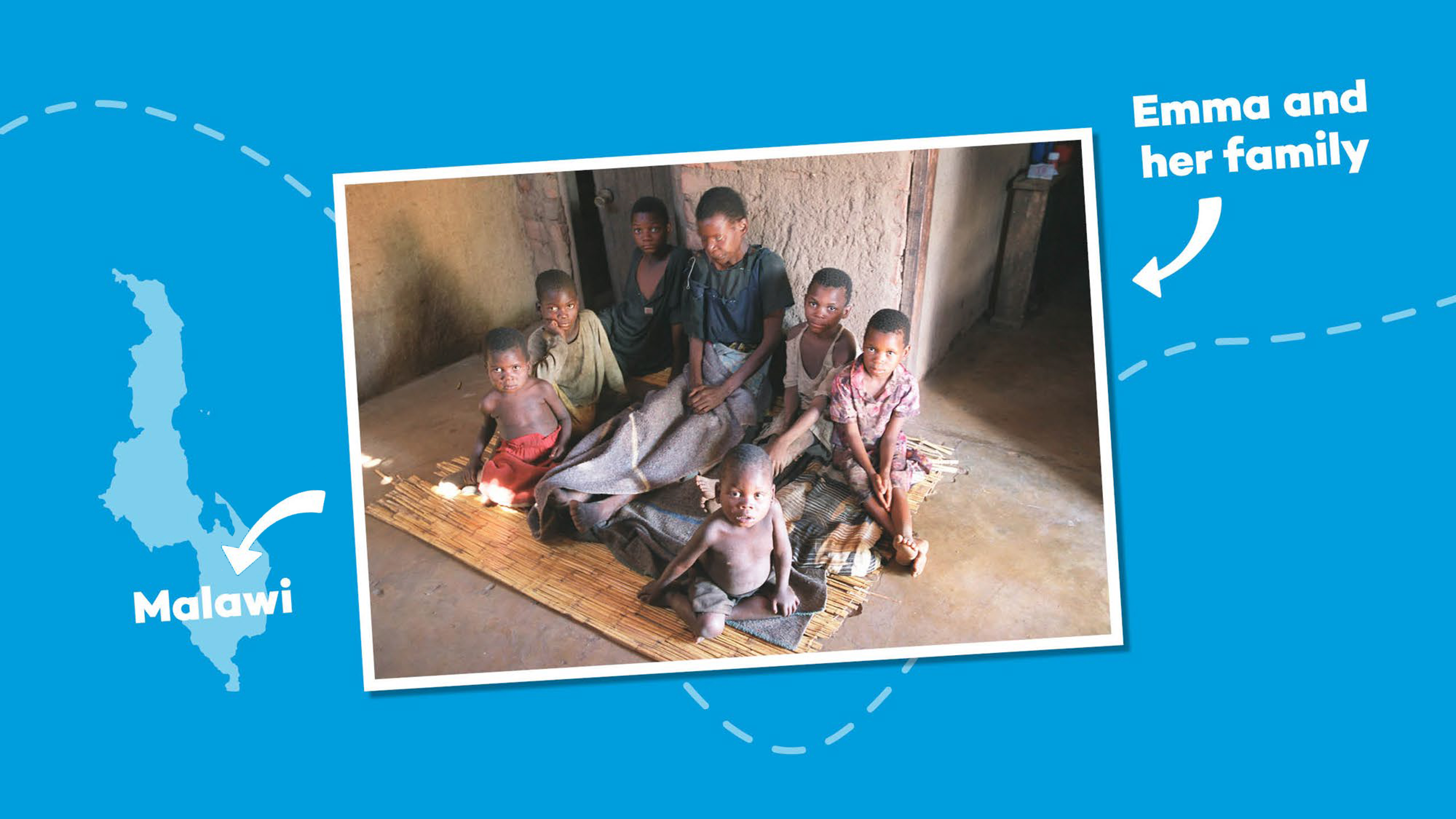 [Speaker Notes: In 2002, Magnus was visiting Malawi while the country was in the grip of famine. It was here he met Emma, a mother who was dying and who was surrounded by her six children.  

Emma’s husband had died a year previously, killed by AIDS, the same disease that was now about to steal her from her children.  

Magnus tried to lift the atmosphere by asking 14-year-old Edward, Emma’s eldest child, what his hopes and ambitions were.]
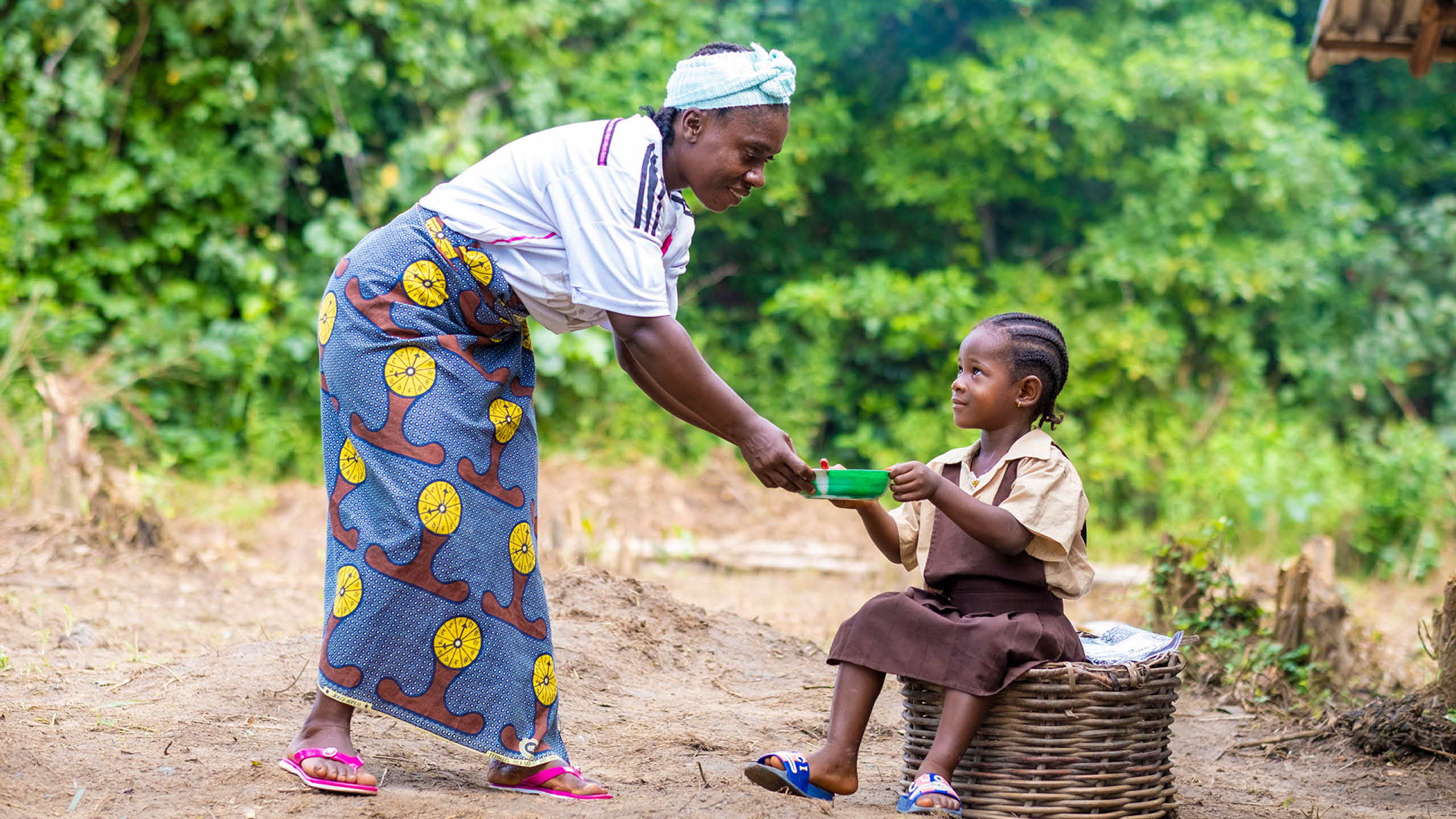 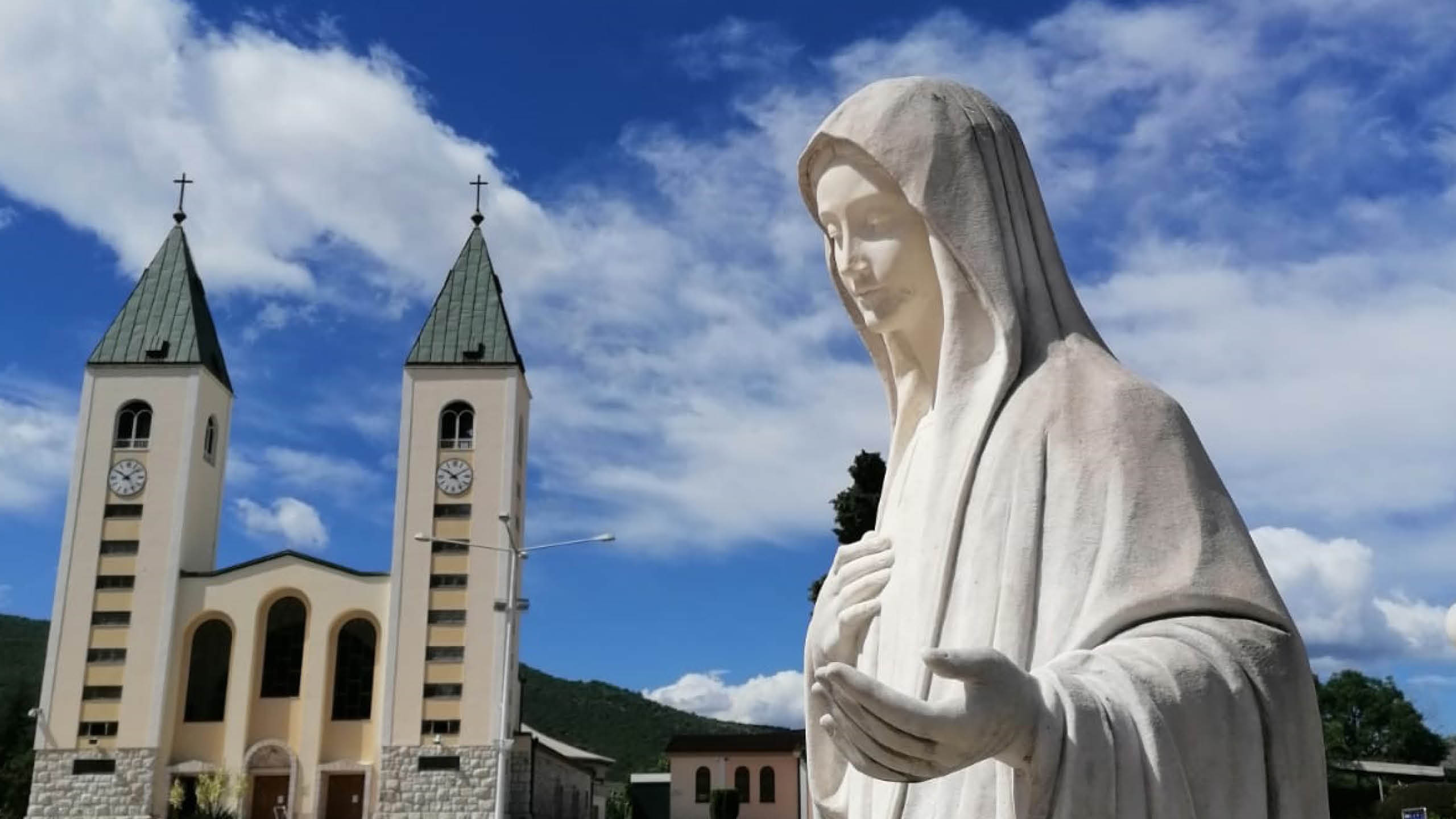 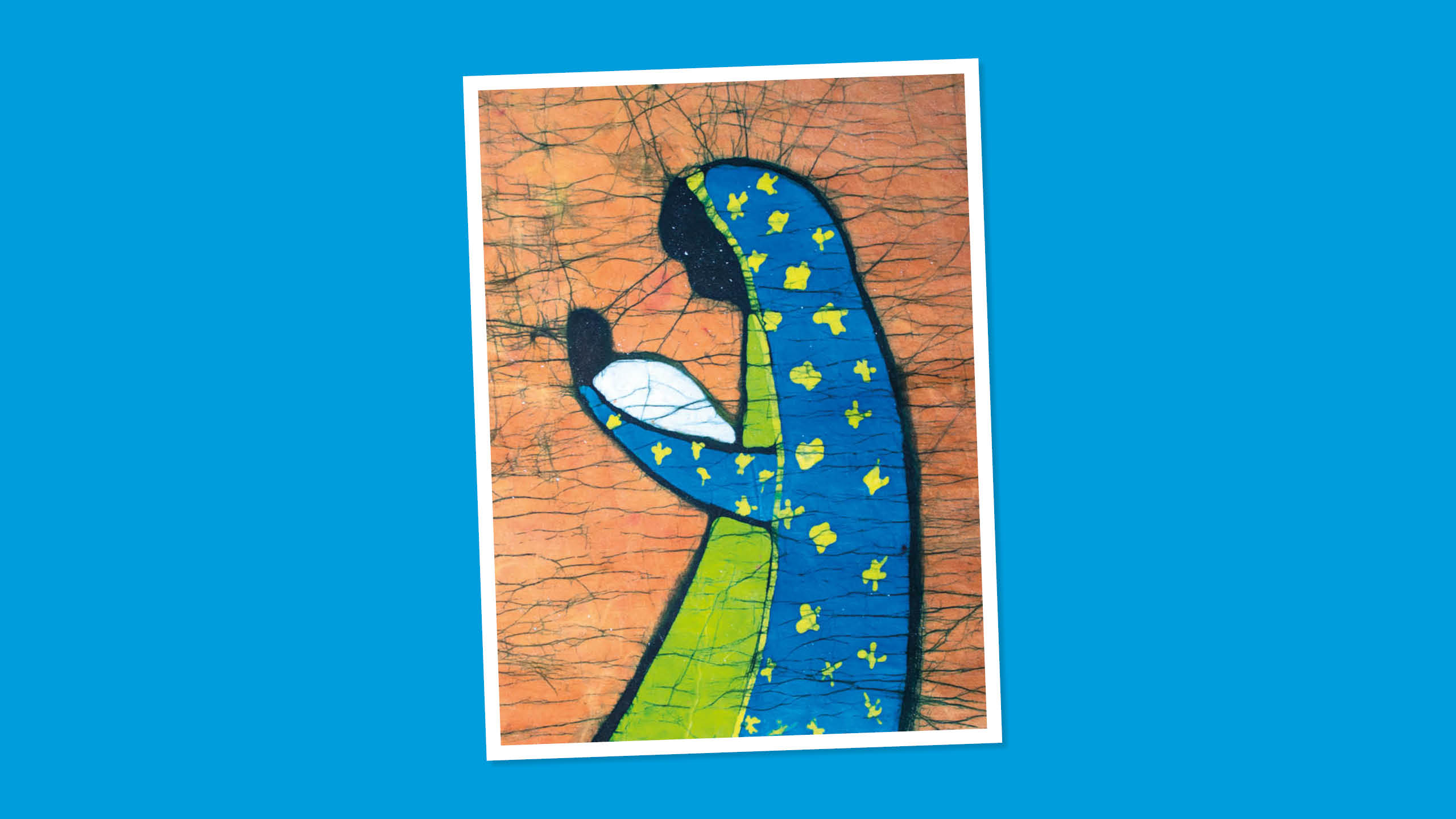 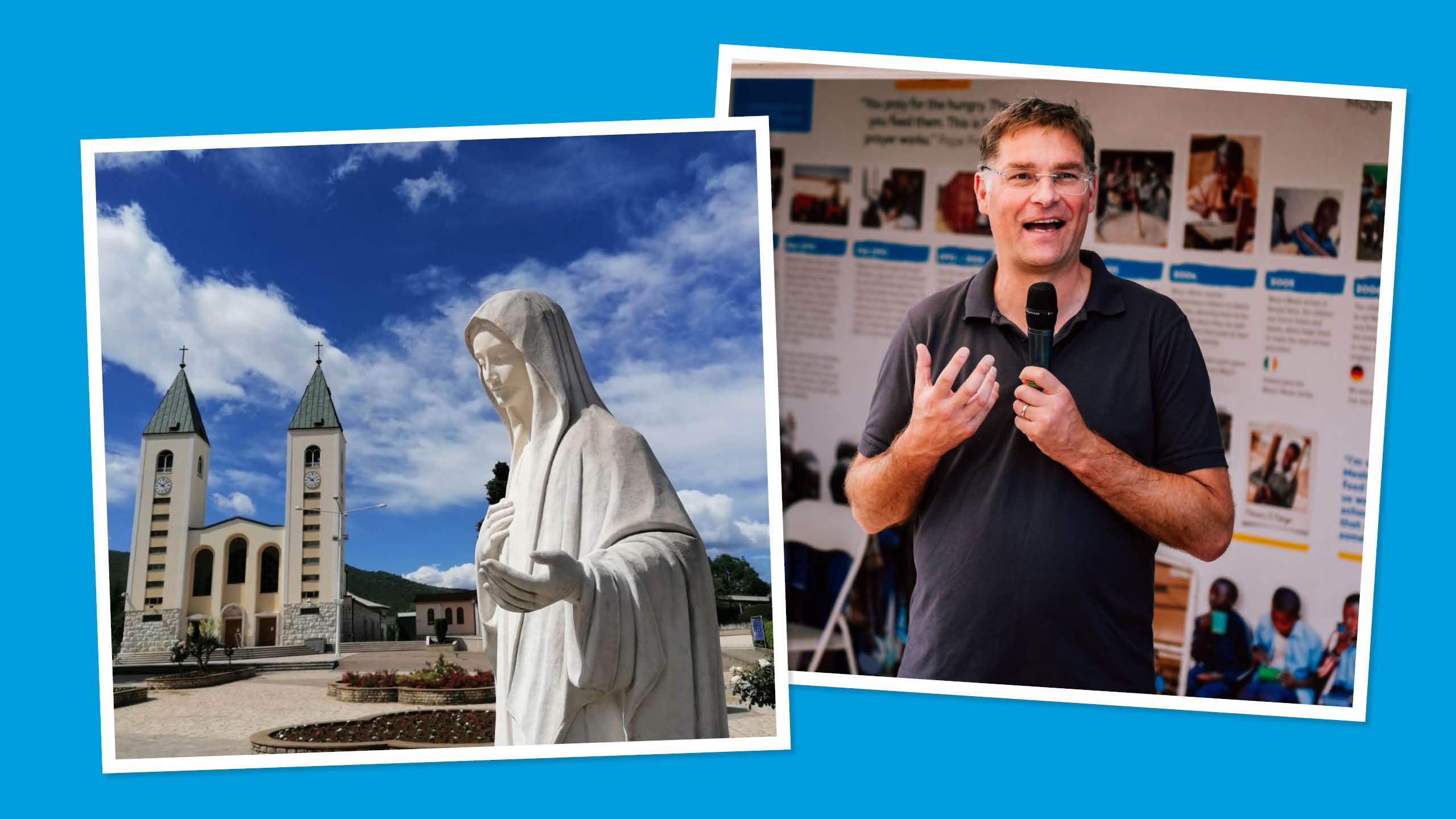 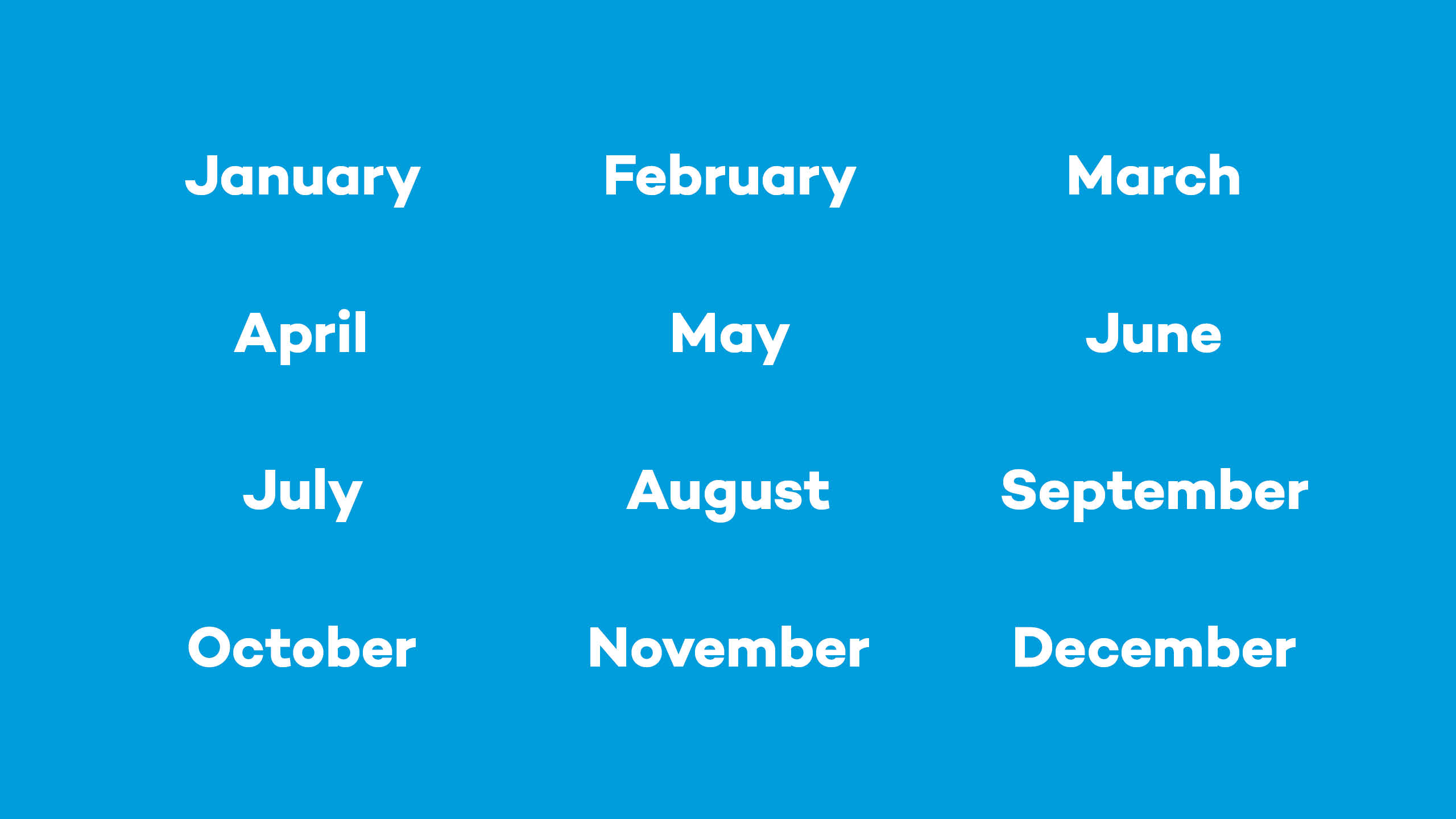 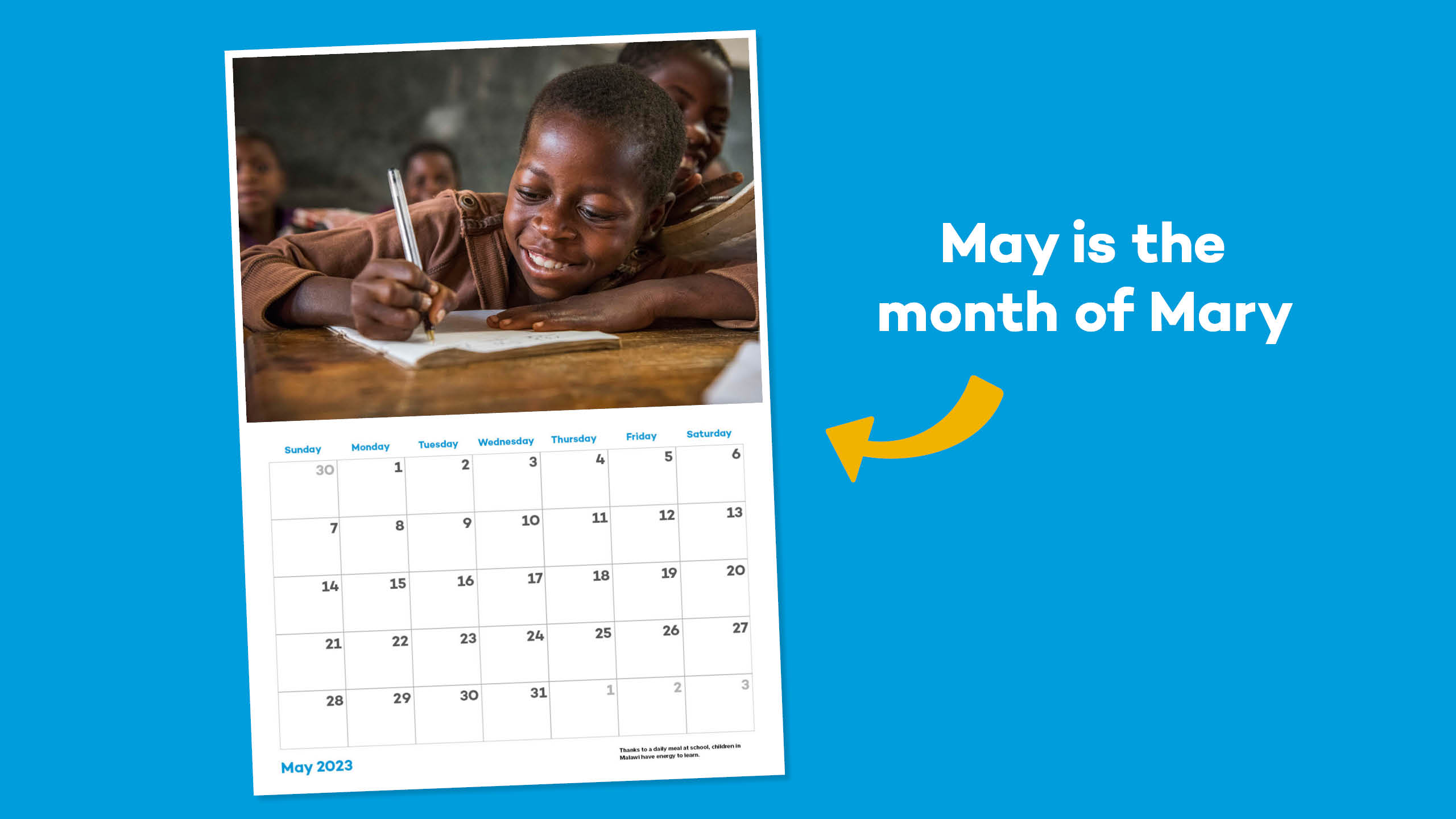 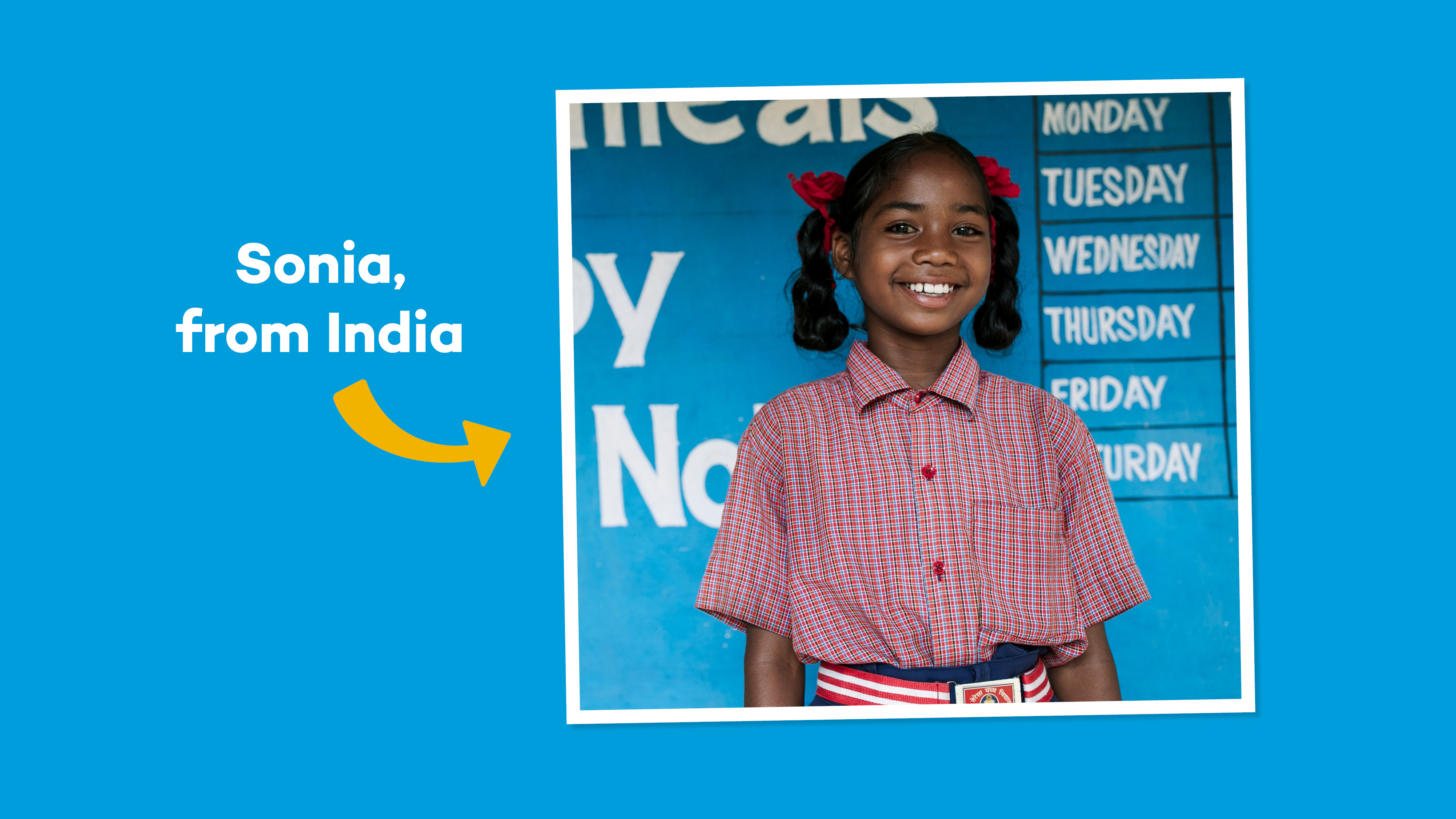 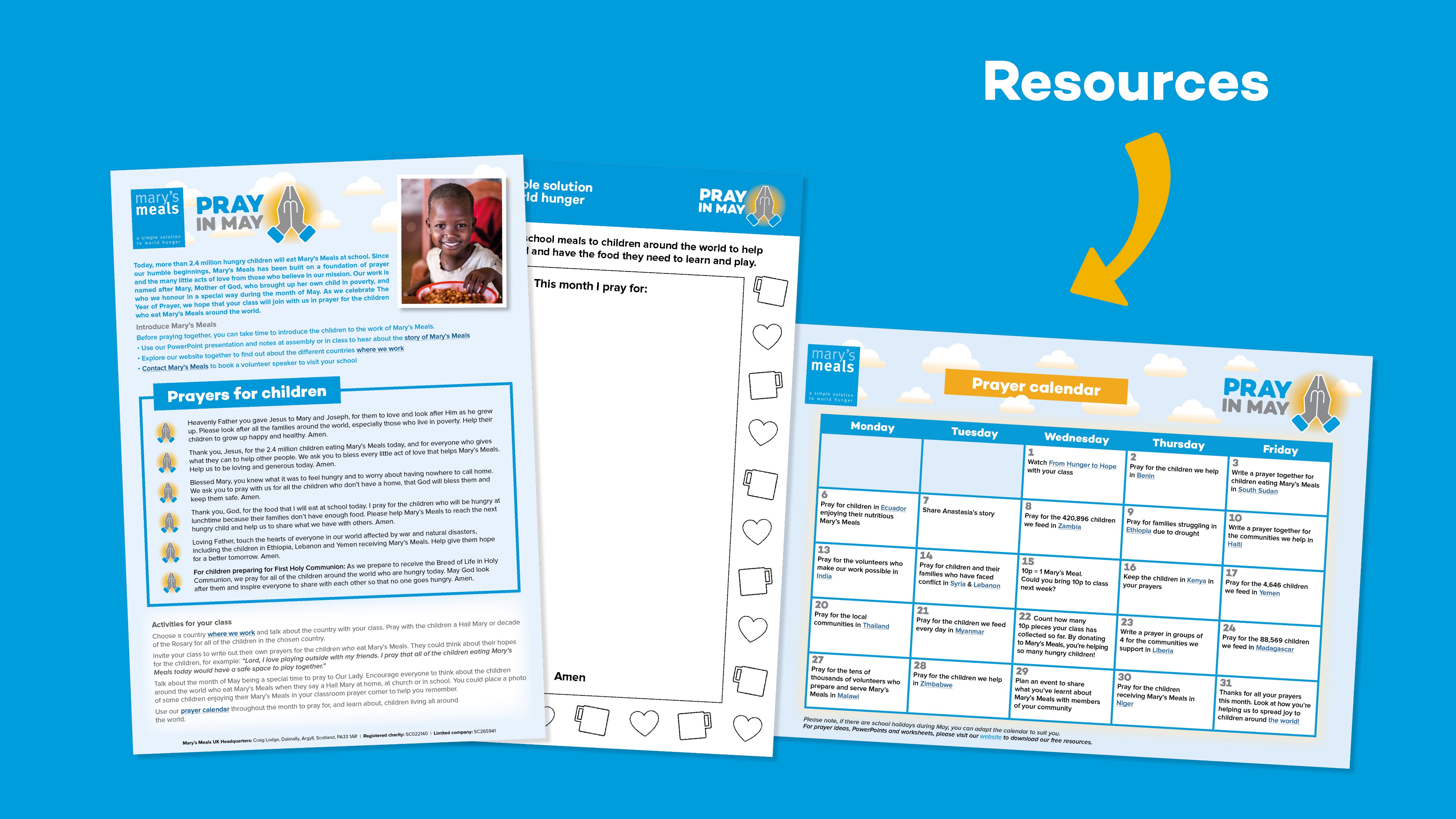 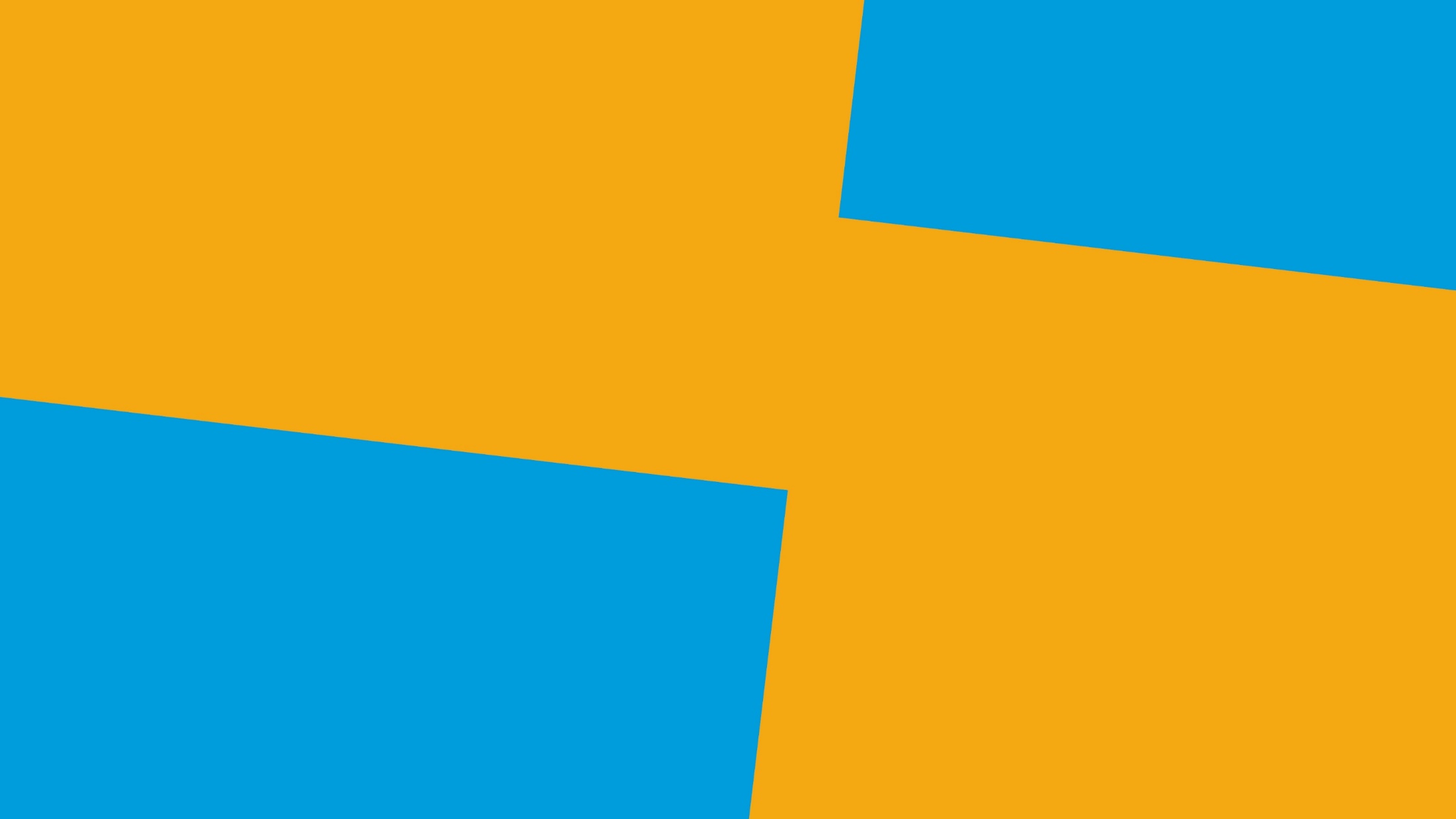 [Speaker Notes: Help us to keep bringing hope to hungry children so that they have the energy to concentrate in school…and to keep smiling and dancing like these tiny dancers from a nursery school in Malawi -full of energy after eating Mary’s Meals!]
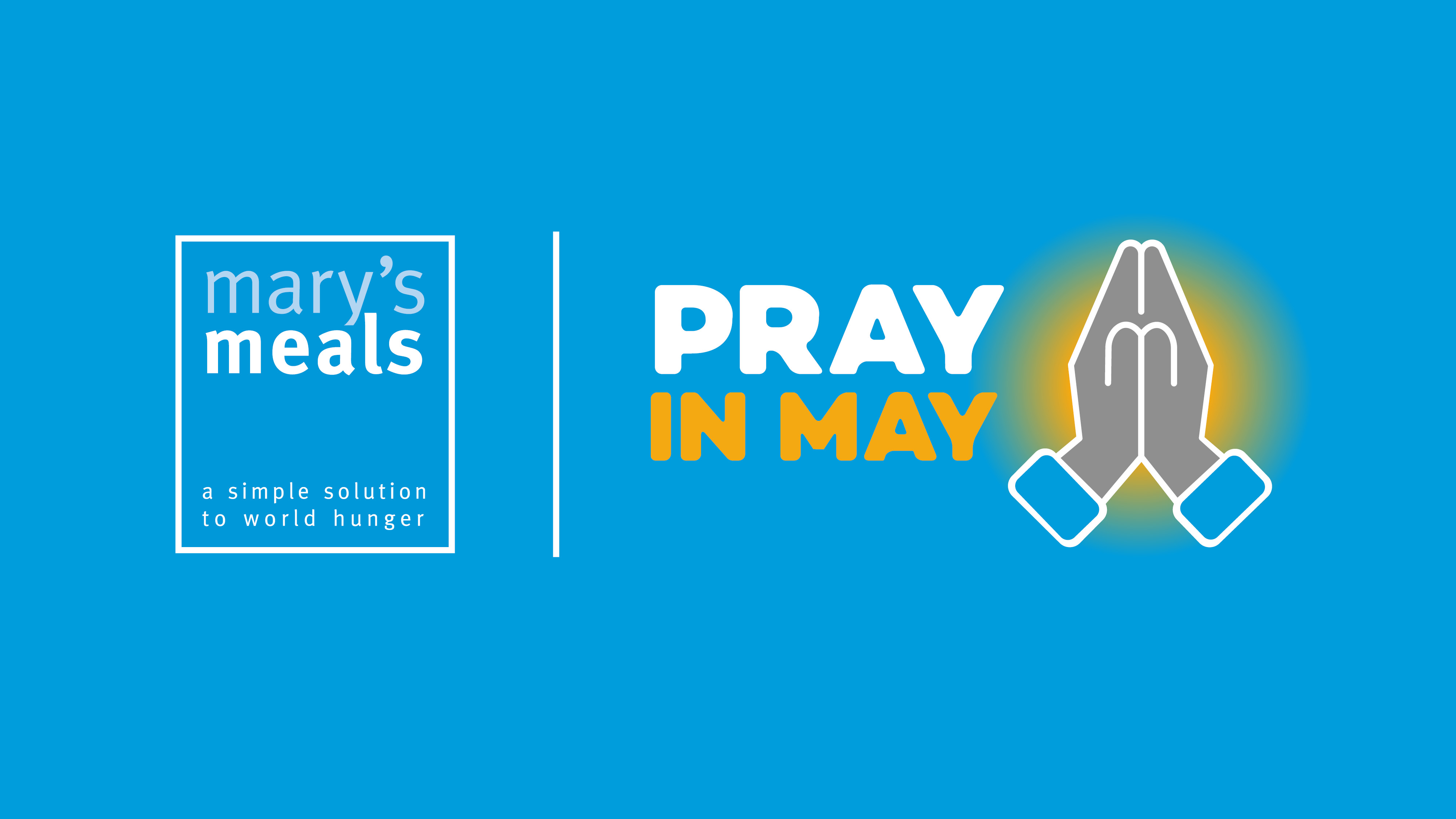